Радиолокацияның қысқаша тарихы
Heinrich Hertz, who in 1887/88 was able to demonstrate for electromagnetic waves, that they are reflected by metals and dielectric objects
Christian Hülsmeyer (1881-1957), who employed himself with the mentioned reflection effect and registered his patent in 1904
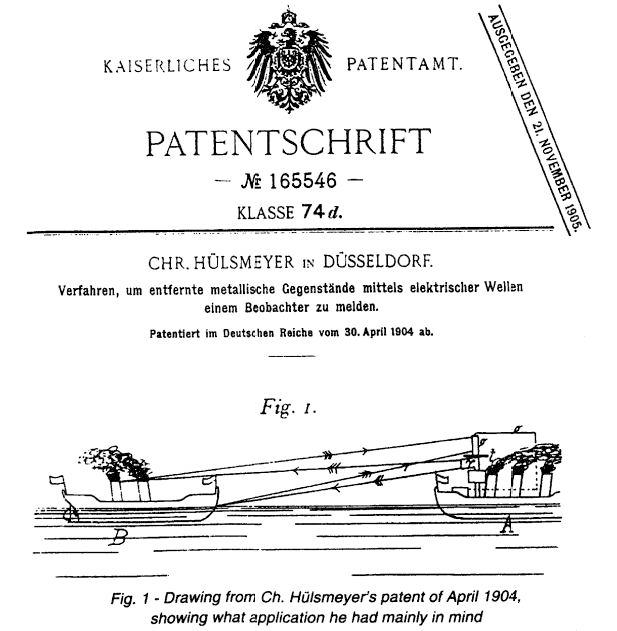 The next person, who recognized the importance of the Radar effect, was Marconi. (Institute of Radio Engineers (IRE) in London)

“I also described tests carried out in transmitting a beam of reflected waves across country ... and pointed out the possibility of the utility of such a system if applied to lighthouses and lightships, so as to enable vessels in foggy weather to locate dangerous points around the coasts ... It [now] seems to me that it should be possible to design [an] apparatus by means of which a ship could radiate or project a divergent beam of these rays in any desired direction, which rays, if coming across a metallic object, such as another steamer or ship, would be reflected back to a receiver screened from the local transmitter on the sending ship, and thereby immediately reveal the presence and bearing of the other ship in fog or thick weather”
Beginning in 1922 successful Radar experiments with a wooden ship using 600 MHz were carried out by Tayler and Young of the US Naval Research Laboratory (NRL). 
In the years 1925/26 Breit and Tuve conducted investigations on the earth’s Ionosphere.
1930 US NRL (L.A. Hyland) locates an airplane, 33 MHz, 2 Miles
1933 French Marine locates an Iceberg, 1800 MHz
1933 Pinsch locates a Ship, 0.3 W, 2200 MHz, 2 km
1934 GEMA locates a Ship 500 t, 150 MHz, 12 km
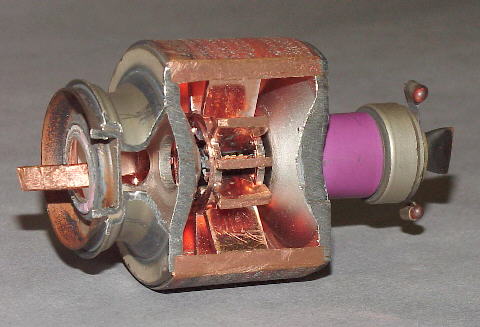 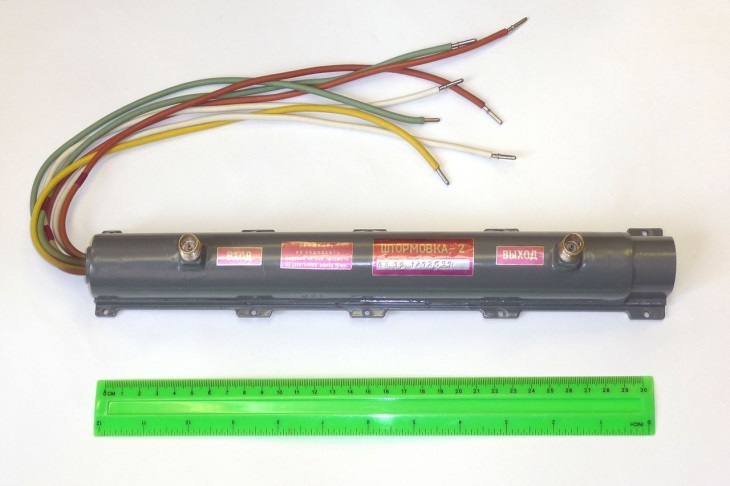 Traveling-wave tube
Magnetron
1935 In England Sir Watson Watt submitted a proposal for the Radar defense of England. Already in 1937 five systems exist with a range of 100 km.
1936 Telefunken (preceeding Freya) locates Junkers W34, 60 km
1937 Telefunken, Freya, 125 MHz, 150 km (Figure)
1938 Patent for Fundamental of Pulse Radar Technology (US - SC Col. William Blair) USA, NRL XAF Ship Radar 200 MHz, 6 kW, 50 Miles.
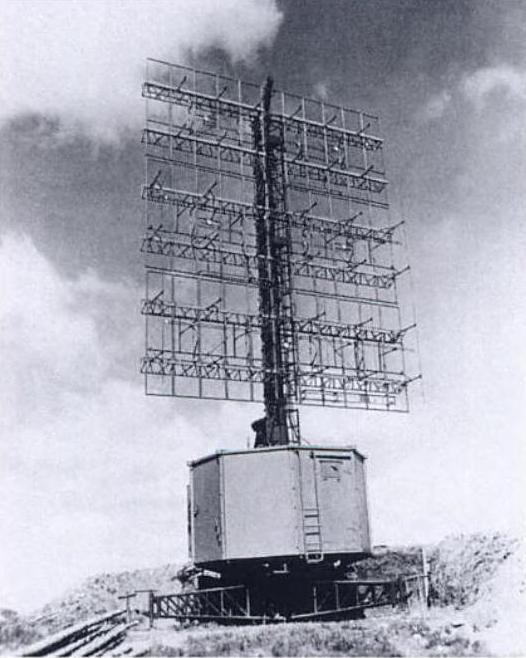 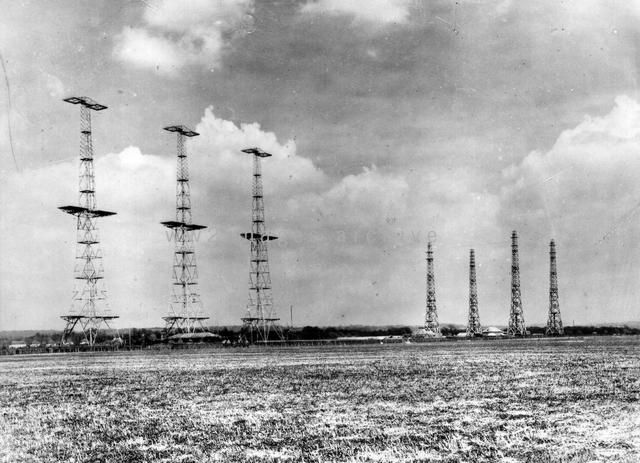 A British Chain Home transmitter antenna, the first comprehensive radar system
Radar apparatus Freya, Telefunken 1937
founding of the Radiation Laboratory at MIT (Massachusetts Institute of Technology). Until 1945 there were 3000 engineers and scientists employed there.
signal processing, signal analysis circuitry, vacuum tubes were replaced by semiconductors
fields of sensors and remote sensing
Radar astronomy is a technique of observing nearby astronomical objects by reflecting microwaves off target objects and analyzing the reflections. This research has been conducted for six decades. Radar astronomy differs from radio astronomy in that the latter is a passive observation and the former an active one. Radar systems have been used for a wide range of Solar System studies. The radar transmission may either be pulsed or continuous.
Radar images provide information about the shapes and surface properties of solid bodies, which cannot be obtained by other ground-based techniques.
Relying upon high-powered terrestrial radars (of up to one MW), radar astronomy is able to provide extremely accurate astrometric information on the structure, composition and movement of Solar System objects. In particular, optical observations measure where an object appears in the sky, but cannot measure the distance with great accuracy (relying on parallax becomes more difficult when objects are small or poorly illuminated). Radar, on the other hand, directly measures the distance to the object (and how fast it is changing). The combination of optical and radar observations normally allows the prediction of orbits at least decades, and sometimes centuries, into the future.
In August 2020 the Arecibo Observatory (Arecibo Planetary Radar) suffered a structural cable failure, leading to the collapse of the main telescope in December of that year.
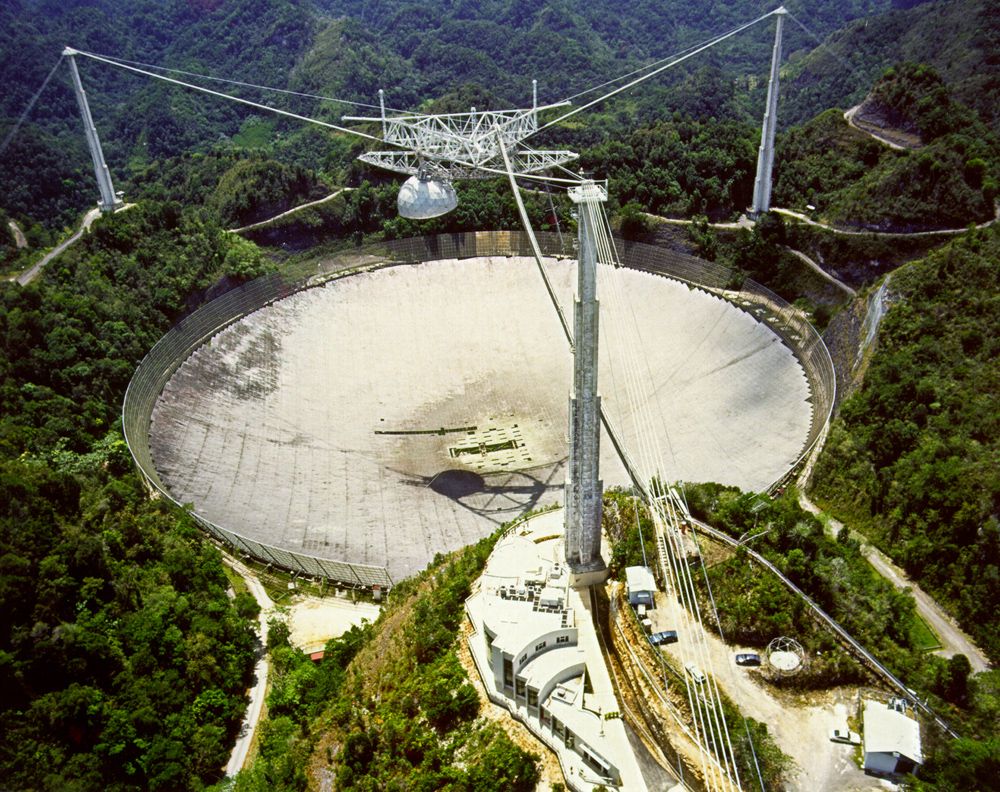 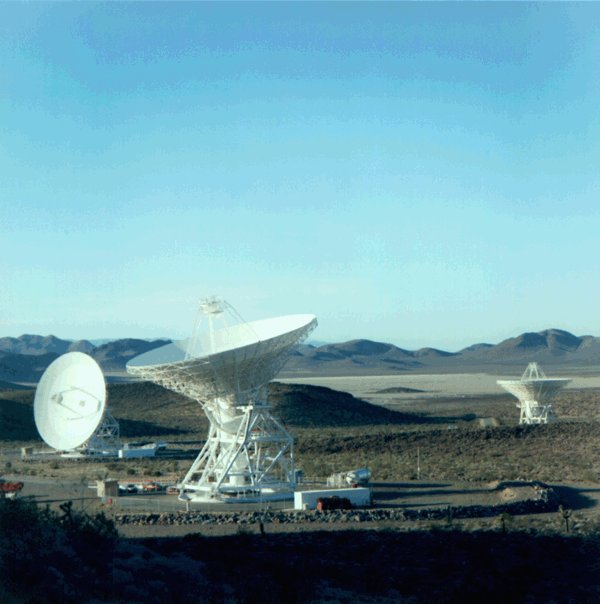 Goldstone Deep Space Network